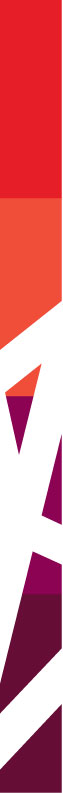 Today’s Prompt
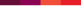 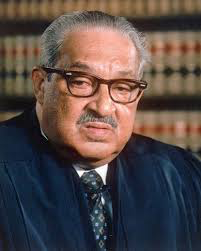 “If the First Amendment means anything, it means that a State has no business telling a man, sitting alone in his own house, what books he may read or what films he may watch. Our whole constitutional heritage rebels at the thought of giving government the power to control men’s minds.”
What do you think Thurgood Marshall means by this quote?
What does the First Amendment say? Why?
Do you agree with this idea entirely? Why/ why not?
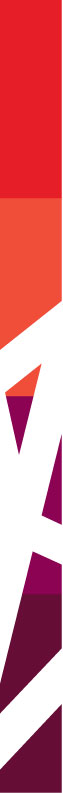 Today’s Prompt
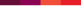 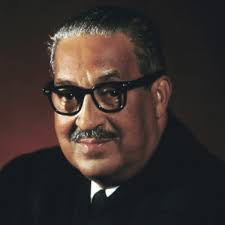 “But, above all else, the First Amendment means that government has no power to restrict expression because of its message, its ideas, its subject matter, or its content.”
What do you think Thurgood Marshall means by this quote?
What does the First Amendment say? Why?
What could happen if the government had the power to restrict expression?